Fermi National Accelerator Laboratory
Proton Source Workshop
Linac Momentum Dump
12/3/2010
Rob Reilly
1
Linac Momentum Dump
Dump Installation 1969
FESS & AD drawings 1969
Vacuum degradation 2008
Window installed 2008
Photos 2008
Borescope camera tour 2010
Proposed solution
Current status
Future plans
12/3/2010
Rob Reilly
2
FESS/DUSAF Drawing
Designed by Sahai/Noda 2/6/69, NAL release by Collins
No photo records of the dump either before or during installation could be found.
No purchase records of the dump could be found.
May have been part of the responsibility of the construction contractor
12/3/2010
Rob Reilly
3
AD Drawing
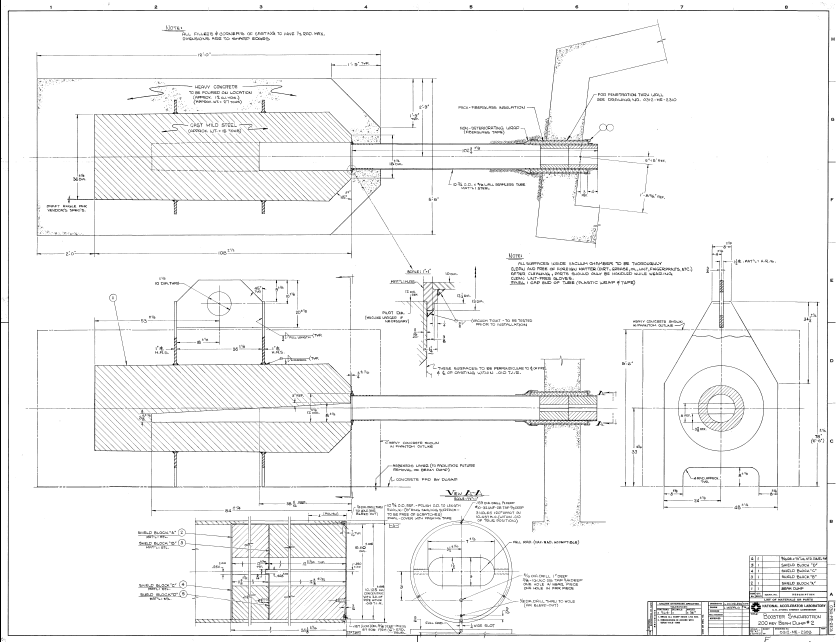 ME-2303
6/24/69
Michelassi
Mapalo
Steel casting with
 sand cored 
half-round wedge
 shaped internal
 cavity, steel tube
 welded on
upstream end,
 encased in
 concrete
12/3/2010
Rob Reilly
4
Vacuum Degradation
Vacuum becoming poor 12/6/07
High radiation in vicinity
Plan to install titanium vacuum window
12/3/2010
Rob Reilly
5
Wire in Beam Line
Vacuum let up, beam tube opened 12/6/07
Wire in beam line
Relaxed, no tension
Changed vacuum seals
12/3/2010
Rob Reilly
6
Window Installation
Vacuum still poor
Opened 12/12/07
Installed .003” thk. titanium window upstream of dump
Installed pumpout port and ion gauge
Separate vacuum from Linac
12/3/2010
Rob Reilly
7
What’s in the Beam Dump?
Photo taken 12/12/07
Compare with AD dwg ME-2303
Shield blocks A,B,C,D on dwg 2303 are not in dump
Otherwise appears to conform to dwg 2303
Steel casting with sand cored half-round wedge shaped internal cavity, tube welded on upstream end
12/3/2010
Rob Reilly
8
Additional Complication
Dump is offset from beam line
Don’t know how well we can trust old drawings
Possible defects inside such as casting lumps
12/3/2010
Rob Reilly
9
Borescope Camera Tour
Opened pumpout port 1/26/10
Fed in borescope on long cable
Video record saved 469Mb
Y:\public\AUGUSTINE\LINAC Dump video 1-26-2010
Confirms that we believe ME-2303 reasonably close to accurate
Some casting lumps observed in cavity
12/3/2010
Rob Reilly
10
Evaluation of the Problem
Believe tube rusting from outside, ground water contaminating vacuum
Vacuum pump on chamber  isolated by window can maintain adequate vacuum for the short term
12/3/2010
Rob Reilly
11
Ideas Evaluated
Dig up dump and perform in-place repairs
Inject sealant from berm or tunnel wall
Dig up and replace dump
Make a new dump in different place
Backfill with helium
Insert vacuum sleeve inside dump cavity
Vacuum sleeve looks like the best solution to pursue
12/3/2010
Rob Reilly
12
Vacuum Sleeve Ideas
Long tube and formed shape chamber
Stainless steel
Copper
Stainless with copper plate insert
Welded, bolted, captured, explosion bonded
Heat transfer to cast iron
Changes beam collision point more upstream inside dump
Difficult installation, high radiation area, long heavy chamber, possible interference from casting lumps
12/3/2010
Rob Reilly
13
Vacuum Sleeve Ideas
Tungsten chamber and block
Stainless steel chamber
Tungsten block inside
Carbon graphite block inside
Length of graphite determinate on radiation and thermal calculations
12/3/2010
Rob Reilly
14
Current Status
Thermal stress analysis conducted by Ang Lee
Radiation analysis conducted by Diane Reitzner
Design evolving
12/3/2010
Rob Reilly
15
Future Plans
Final solution will need installation plan, hazard analysis, reviews by Rad Safety and Operations
12/3/2010
Rob Reilly
16